Choudhury M, Boyett MR, Morris GM
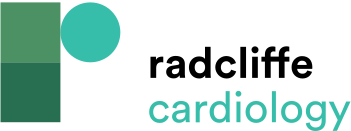 Figure 3: Leading Pacemaker Shift During Vagal Stimulation With 80 Pulses at 200 Hz in the Isolated Rabbit Right Atrium
Citation: Arrhythmia & Electrophysiology Review 2015;4(1):28–34
https://doi.org/10.15420/aer.2015.4.1.28
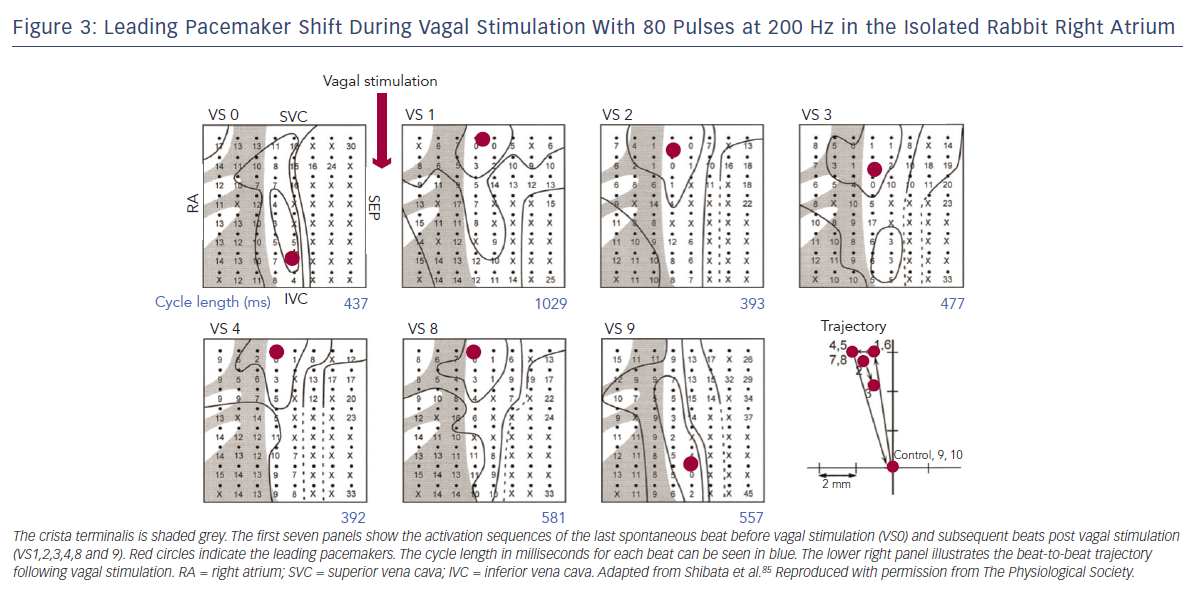